Ouderproject
Naam: Walid Aboukaid 
Klas: 4TL
Periode: 8 weken 
School: Melanchthon Mathenesse
Bedoeling van de stage
de functie van mijn stage.
Om meer kennis te krijgen over de opleiding ICT.
Antwoorden op vragen van ouderen.
Mevrouw Janssen gebruikt dagelijks 7 verschillende tabletten. Aangezien mevrouw Janssen niet meer goed kan zien, is het voor haar lastig om de verschillende tabletten van elkaar te onderscheiden.
Antw: Facebook, whatssapp, bankieren, nos, twitter 
……………………………………………………………………………………………..
 Wat voor nieuwe app zou ik voor mevrouw Janssen kunnen bouwen?
Antw: verschillende ringtonen app …………………………………………………………………………………
Mijn naam voor deze app. Antw: Ring tones ……………………………….
Fitnesscentrum voor ouderen:
Aan welke eisen moet een fitnesscentrum voor ouderen voldoen?  7 eisen.
Antw:1. Locatie van de fitnesscentrum, 2. Sfeer prettig voor ouderen, 3. Vele en specifieke programma’s voor ouderen, 4. Kleedkamers veilig en prettig, 5. Kantine of bar na het sporten, 6. Makkelijke contracten, 7. Elke moment abonnemen annuleren en proefperiodes om te kijken hoe het is. 
Wat zijn de risico's als ouderen zelfstandig sporten?
Antw: ze zijn niet stabiel ze kunnen zomaar iets breken
Een passend ict-oplossong om ouderen zelfstandig en veilig te laten 
Antw: ze moeten bedieningen in bezit hebben
Visio
Cursuscentrum voor ouderen:
Een aantal studenten van een school wil een cursuscentrum opzetten, zodat ouderen zelfstandig ICT-vaardigheden kunnen aanleren. Het aantal cursisten per les is 10. Twee ouderen zijn slechthorend en 1 is slechtziend.
Wat voor ICT-apparatuur hebben ze nodig om dit cursuscentrum op te zetten?  12 apparaten.
 Antw: Computers, Beeldscherm, Digiboard, Projector, tablets, Laptops, speakers, koptelefoons, oordopjes, printers, kabel of draadloos internet connectie.
Cisco packet tracer Wat is een cisco packet tracer:Cisco packet tracer is een netwerkstimulatorsoftware.
Arduino
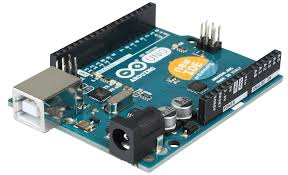 Wat is Arduino?
 Arduino is een opensource-computerplatform


Wat kan je ermee doen?
Dit platform is bedoeld voor hobbyisten, artiesten, kunstenaars en iedereen die geïnteresseerd is in het maken en ontwerpen van slimme en creatieve objecten.
Wat heb ik geleerd tijdens mijn stage?
Benoem minimaal 5 leerpunten.
Ik weet hoe ik een visio kan maken.
Ik weet hoe ik een eigen webshop kan maken.
Ik kan oplossingen vinden voor ouderen.
Ik weet hoe ik een arduino kan gebruiken.
Ik weet ook doormidden van een workshop hoe ik computers kan hacken.